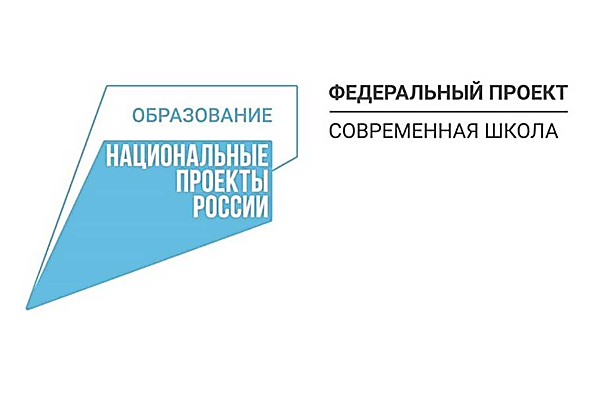 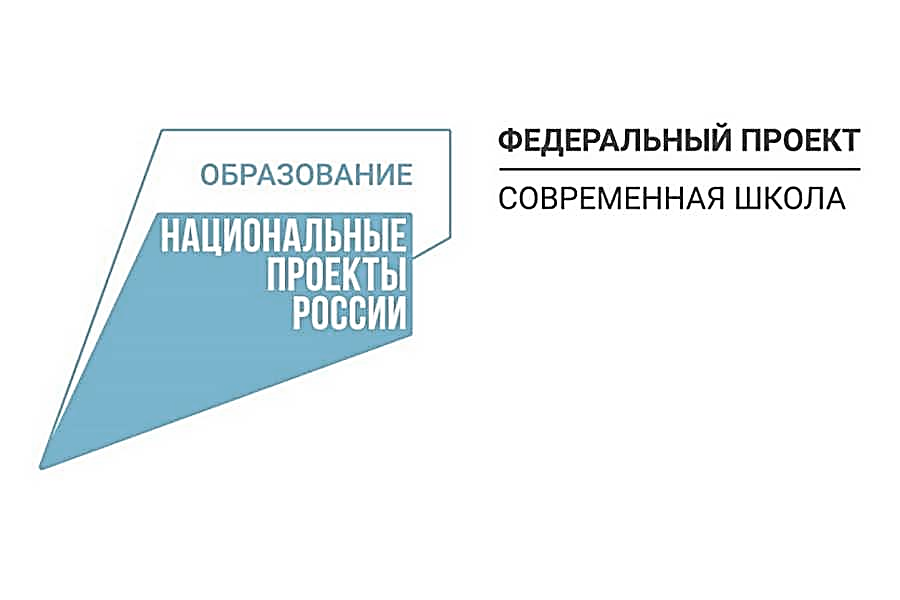 «Интерактивные методы и приемы при формировании функциональной грамотности в начальной школе»
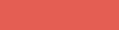 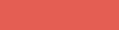 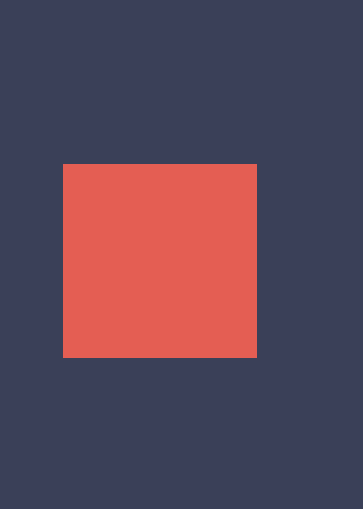 МКУ «ЦНППМ г. Тулы»
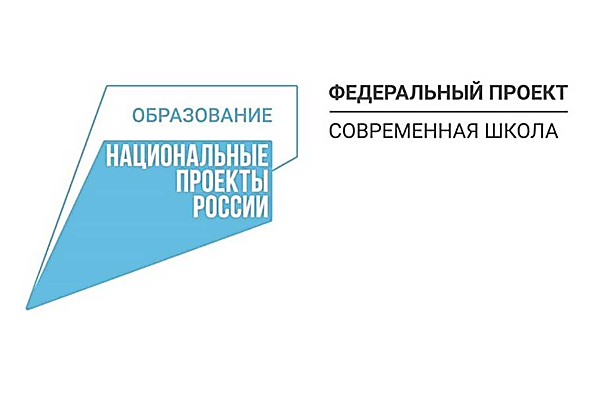 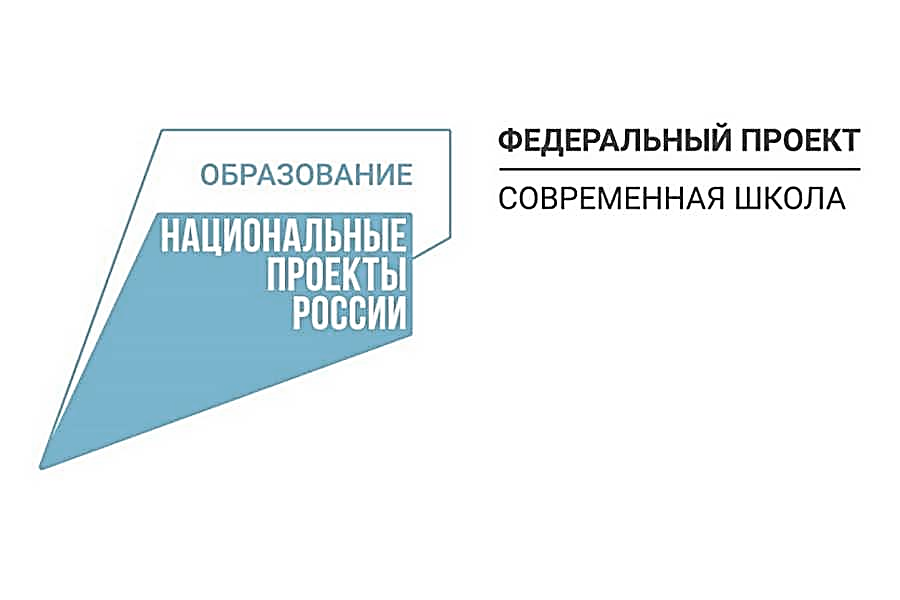 ФУНКЦИОНАЛЬНАЯ ГРАМОТНОСТЬ
Функционально грамотный человек – это человек, который способен использовать постоянно приобретаемые в течение жизни знания, умения для решения максимально широкого диапазона жизненных задач в различных сферах человеческой деятельности.
Жизненные задачи
Знания, ценности
умения
компетенции
Компоненты функциональной грамотности: 
– математическая грамотность;
– финансовая грамотность;
– естественнонаучная грамотность;
– глобальные компетенции;
– читательская грамотность;
– критическое мышление.
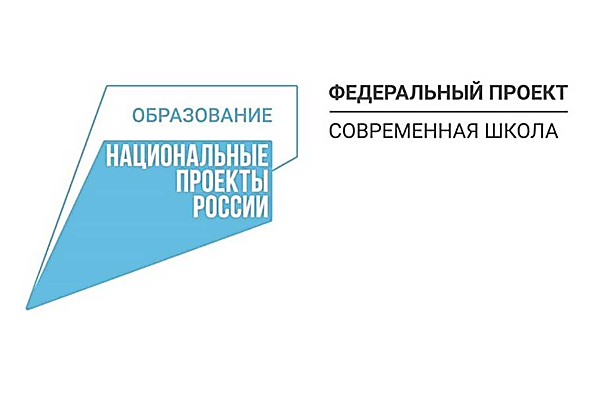 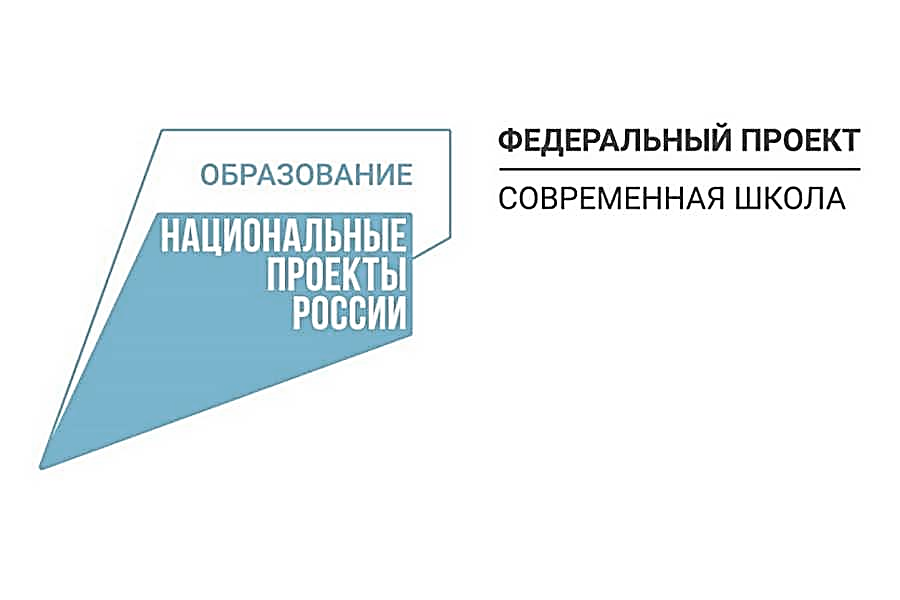 Интерактивные методы и приёмы
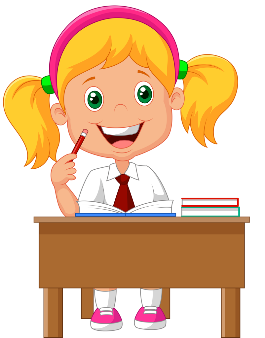 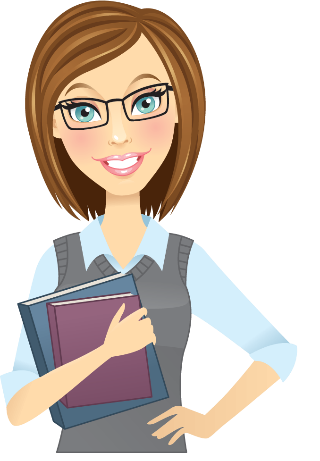 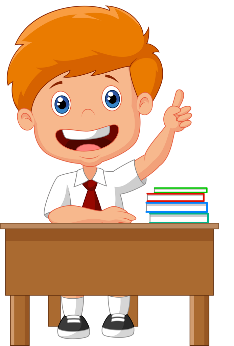 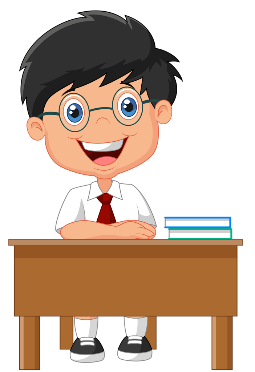 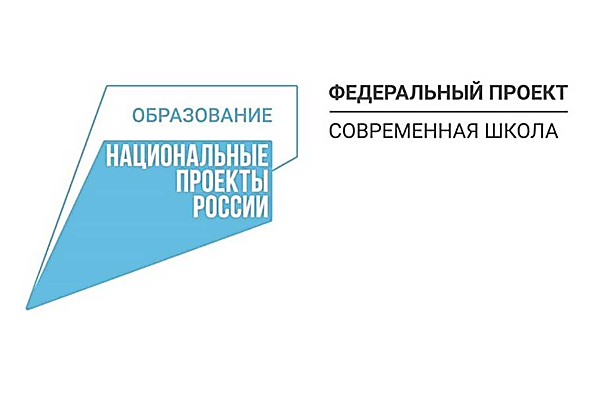 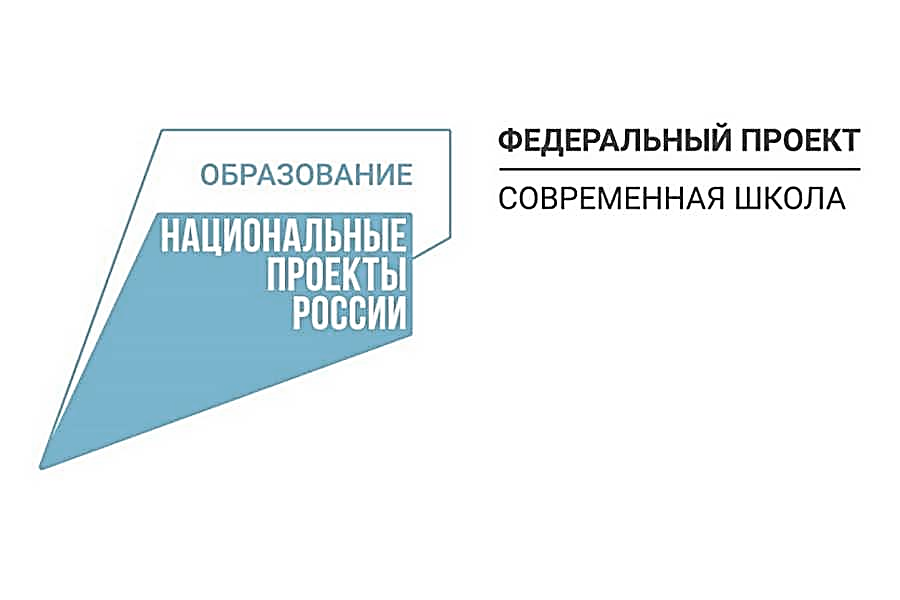 Проблемно-поисковый метод
- организация учебного процесса, которая включает в себя создание проблемной ситуации на уроке, возбуждение у учащихся познавательных потребностей и интересов, развитие познавательной самостоятельности и формирование на их основе социально-значимых мотивов учения и образования.
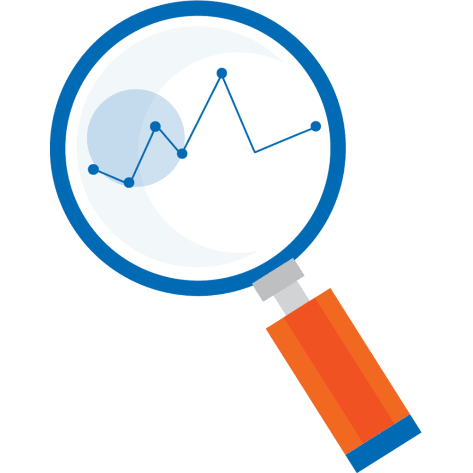 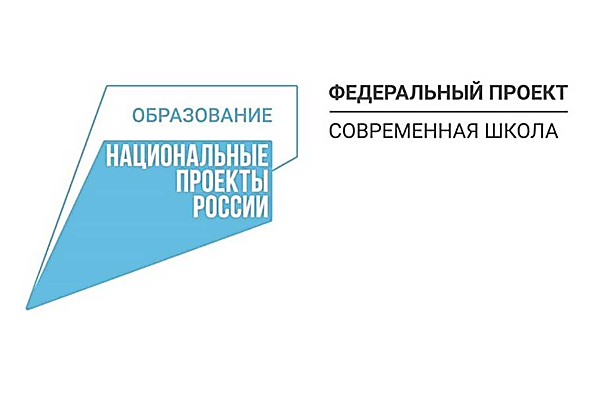 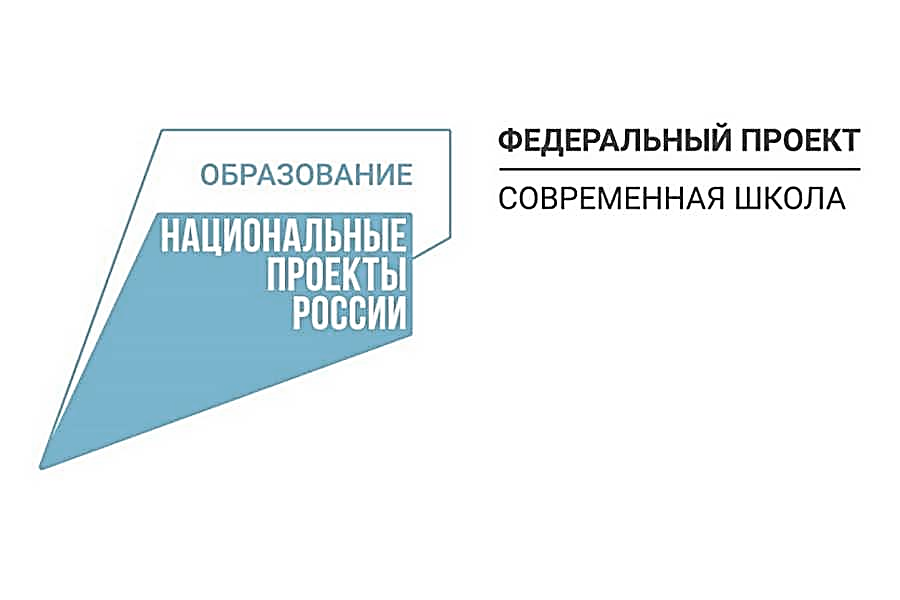 Кейс-метод
- метод активного проблемно-ситуационного анализа, основанный на обучении путем решения конкретных задач – ситуаций (решение кейсов).
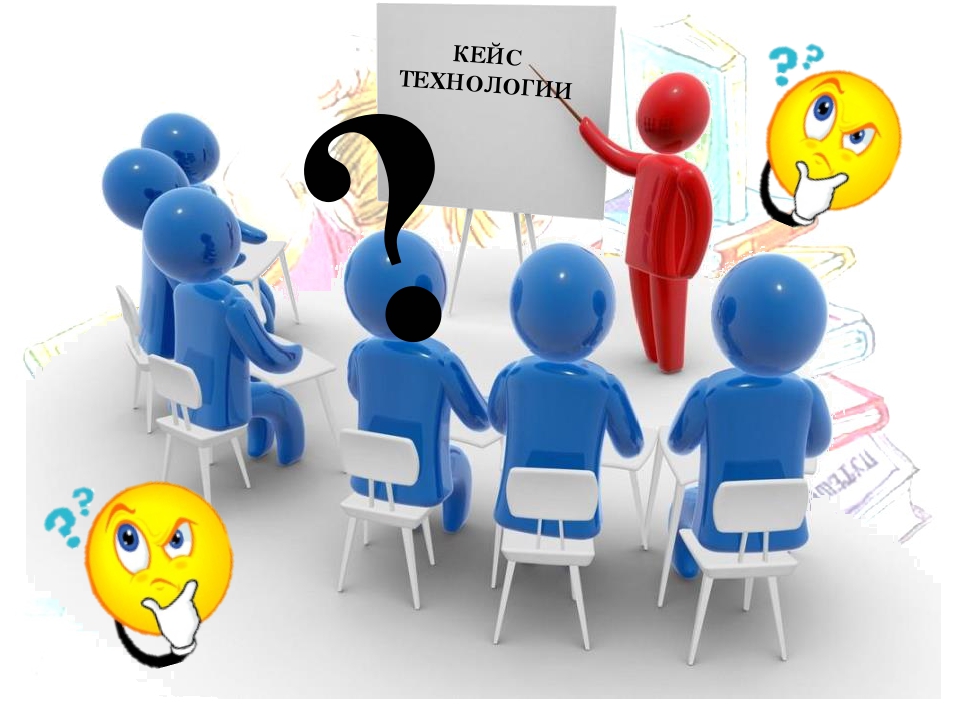 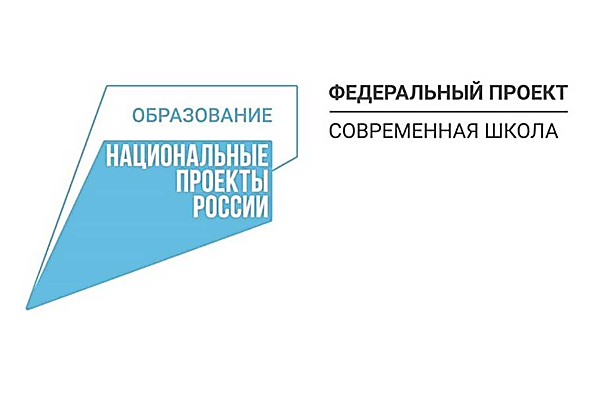 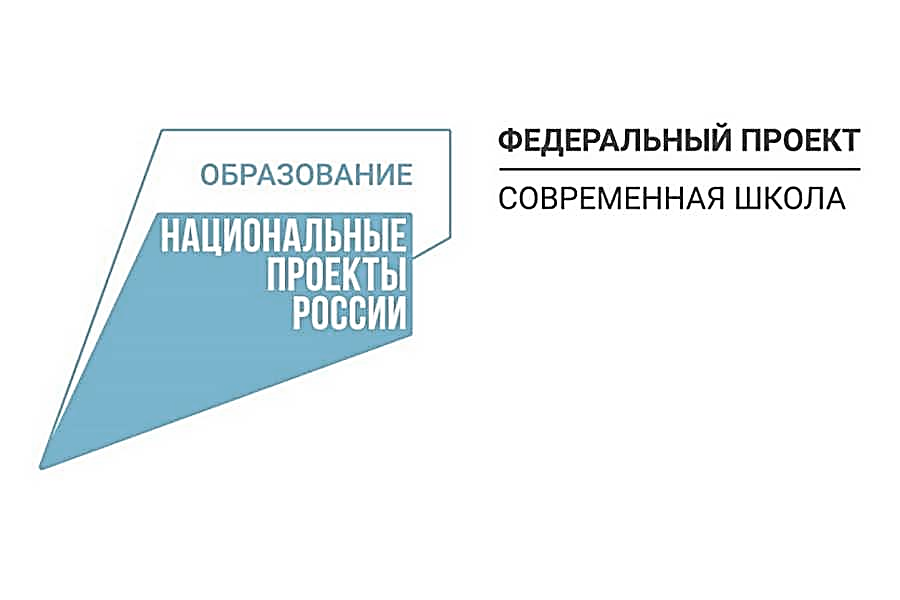 Мозговой штурм
Используется для генерации идей
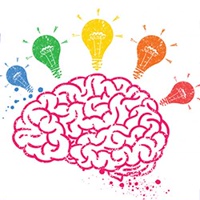 Распределяются роди внутри группы
Соблюдается регламент
Делаются сообщения от каждой группы
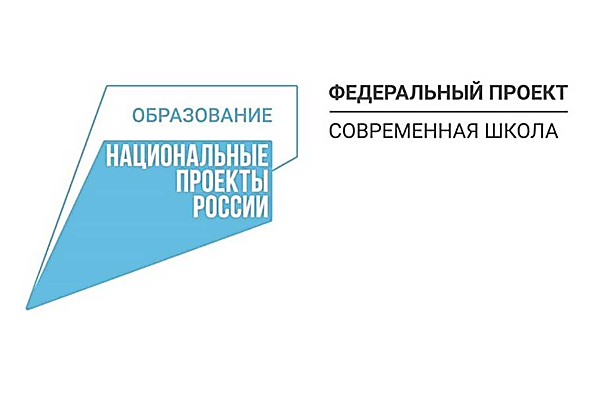 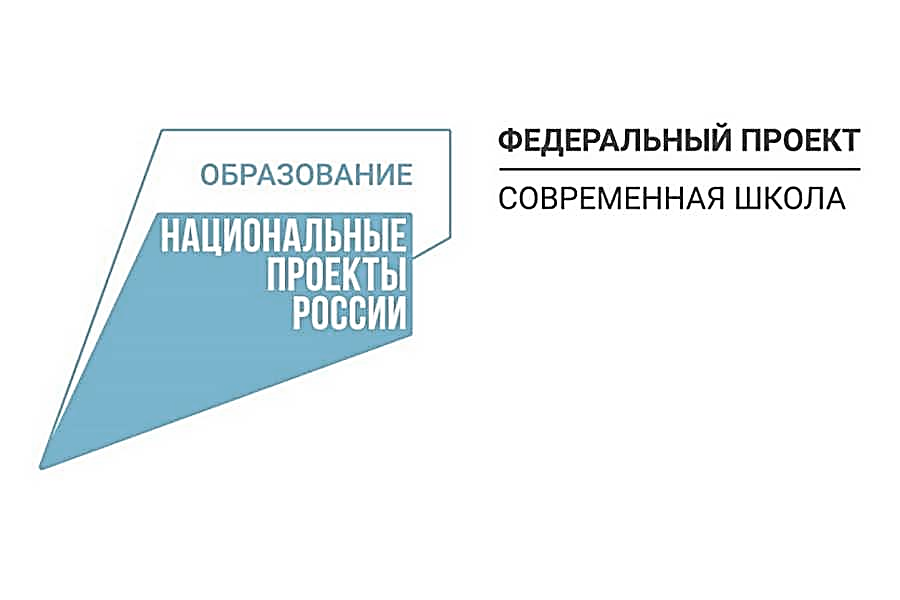 Мини-исследование
- поиск сведений по какой-либо проблеме, обобщение изученного материала и формирование определенных выводов. 
Цель – отработка простейших навыков анализа явлений и процессов, а также навыков эффективной презентации полученных результатов.
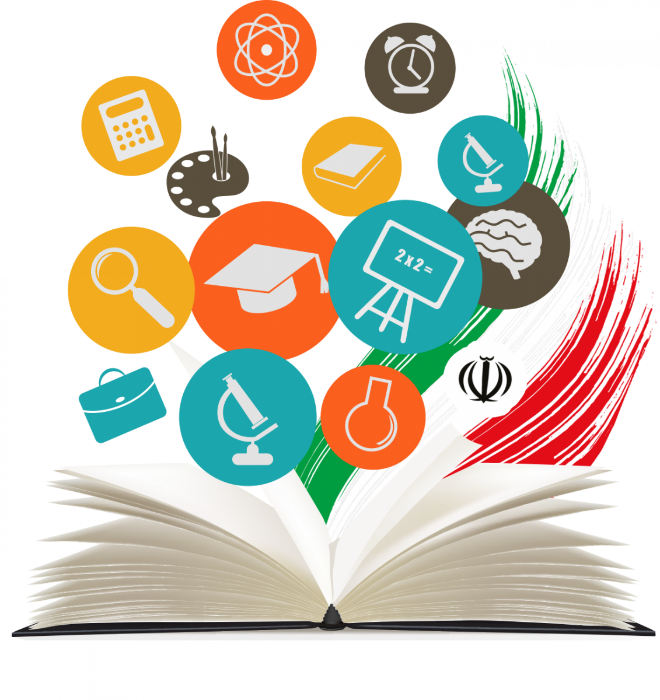 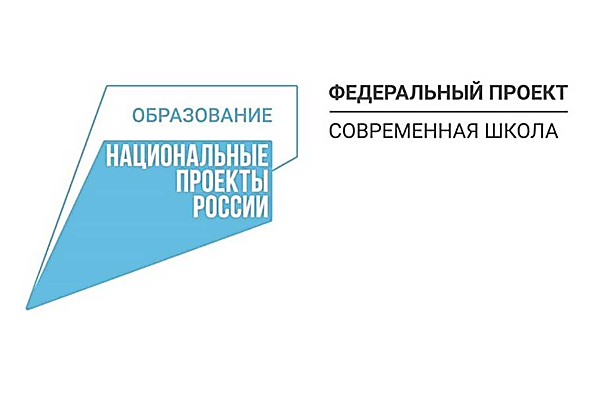 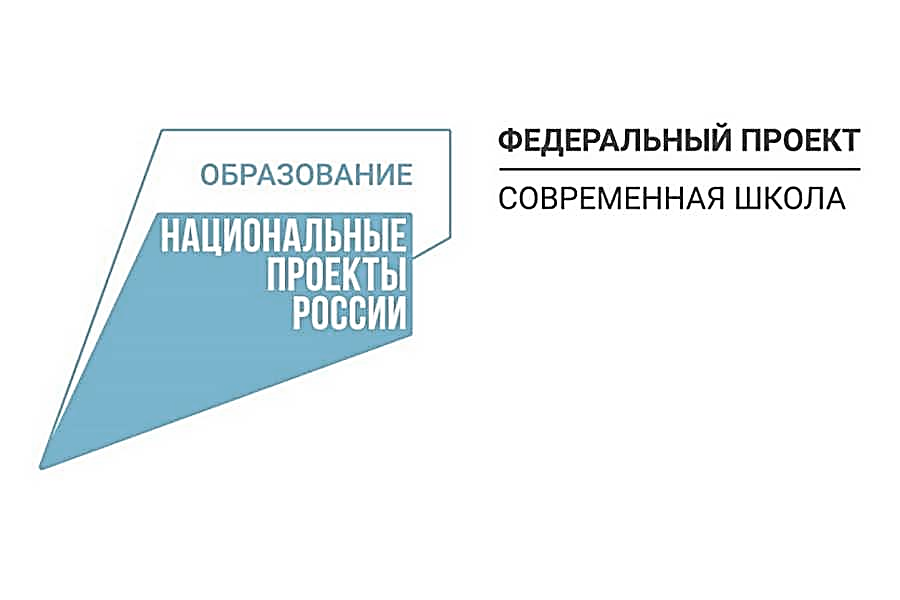 СПАСИБО ЗА ВНИМАНИЕ!
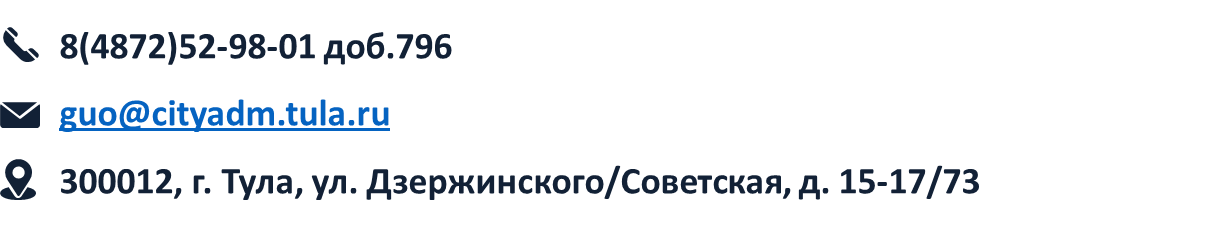